VMT in AMD
Weber-Krause et al.: Incomplete PVD in eyes with AMD is significantly higher than eyes without AMD.
     
                                                           Weber-Krause et al. Ophthalmologe. 1996;93:660—5
The Body Of Evidence:
Biological Principles
VMT → anterior--posterior or tangential forces on the retina → alterations in retinal structure or function →
FTMH,
VMT syndrome,
diabetic macular edema, and 
nAMD, … 
When complete PVD:
release of the traction 
increased oxygenation or 
altered molecular diffusion.
Newton`s 3rd law
Starling`s law of hydrostatic pressure
Does the VMT activates the AMD directly?
The distortion of normal anatomy → ↓nutrient supply to the retinal tissues → reparative mechanisms → potentiates the disease activity.

VMT → disruption of choroidal blood supply to the macula → hypoxia → ↑VEGF.
                                                         Reese et al. Am J Ophthalmol. 1967; 64(Suppl):544—9

VMT → RPE structural distortion → ↑RPE VEGFs levels.
                                                                                    Seko et al. IOVS.1999;40:3287—91
VMT→ low grade reinal inflammation
                                                              Krebs et al. Am J Ophthalmol. 2007;144:741--6
VITREOUS OXYGENATION AND VEGF EXPRESSION
retinal oxygenation is at least partly influenced by the vitreous,
Following lensectomy and vitrectomy in cat eyes:
↓↓ AC pO2 ( esp. in RVO ) → ↑ NVI,
                                                                  Stefansson  et al. Retina. 1982;2:159--66
the vitreous gel consumes a small amount of oxygen, and hence removal of the vitreous →↑vitreous cavity oxygenation.109
                                                       Shui et al. Arch Ophthalmol. 2009;127:475--82
PVD ( e.g. pharmacologic vitreolysis)/ vitrectomy→↑oxygen and  other molecules (e.g. growth factors/ pro-inflammatory cytokines) diffusion, 
ocriplasmin → vitreolysis → PVD →↑oxygen diffusion → ↑vitreous oxygenation.
                                                               Quiram et al. Retina. 2007;27:1090—6
following vitrectomy:
little chemical change, because aqueous humour (≈ 100% water) ≈ vitreous itself ( ≈ 99% water )
But substantial reduction in viscosity (centipoise (cP)), 1.00 cP vs. 300 to 2000 cP.
Stokes-Einstein equation: ↓viscosity  following vitrectomy (and PVD) →↑molecular diffusion.
Vitrectomy in diabetic eyes→↑NVI
↑ oxygen diffusion from the AC into the vitreous cavity +
↑growth factors diffuse from the retina and vitreous cavity into the AC,
VEGFs are large molecules, with VEGF-A165, as the most abundant and biologically active isoform in humans, weighing 46 kDa
In incomplete PVD, growth factors are less able to diffuse away from the retina into the vitreous cavity → VEGF ↑ at the retina→↑inflammation/neovascularization:
VMA →↑ AMD activity → nAMD.
ALTERED INTRAVITREAL DRUG PHARMACOKINETICS
following vitrectomy or PVD:
↓ drug loculation in the mid-vitreous →↑ anti-VEGF drug delivery to the macula immediately following injection, 
↑vitreous diffusion coefficients →↑anti-VEGF - VEGF binding likelihood, but
↑drug diffusion →↑ drug clearance →↓ drug duration of action
Potential Therapies : VITRECTOMY
The bod of evidence shows that 
In nAMD + VMT: vitrectomy ( pharmacologic vitreolysis ?? ) →↑improves the functional and anatomical outcome 
PVD is protective against the development of both dry and wet forms of the disease. 

it is not appropriate to recommend vitrectomy for all cases of nAMD; but those with VMT + nAMD may benefit from vitrectomy.
Molecules Diffusion
law of hydrostatic pressure.117 This fluid build-up
leads to the macular edema commonly seen in VMT.
Given that nAMD, like VMT, is characterized by fluid
accumulation and retinal thickening, it seems
reasonable to assume that, in cases with coexisting
VMT, the two may both contribute to the observed
retinal edema and structural change.
What is less clear is whether the VMTactually
In the PrONTO and the HARBOR Study: no resolution of retinal exudates after 24 months: 5.4 % and 7% respectively!!! Why?
genetic backgrounds, 
lifestyle factors,
Tachyphylaxis,
VMA and VMT
Efficacy of vitrectomy and inner limiting membrane peelingin age-related macular degeneration resistant to anti-vascularendothelial growth factor therapy, with vitreomacular tractionor epiretinal membraneShuhei Kimura et al.Graefes Arch Clin Exp OphthalmolDOI 10.1007/s00417-016-3314-1
We identified patients with VMT or ERMs who had been resistant to anti-VEGF therapy, which we defined as showing no response after at least three anti-VEGF injections.
SD-OCT. VMT was diagnosed by SD-OCTwhen a steeply sloping inner macular surface or a sharp angulation and localized deformation of the retinal profile at the junction with the hyaloid membrane was detected
Preoperative intravitreal injections of anti-VEGF reagents were
given monthly or pro re nata when exudative and/or hemorrhagic
changes such as the accumulation of subretinal fluid and
recurrence of retinal hemorrhage occurred.
Postoperative intravitreal
injections of anti-VEGF reagents were administered bimonthly,
trimonthly, pro re nata, or on a treat-and-extend basis,
depending on the severity of the exudative changes seen after
surgery. We used either 0.5 mg ranibizumab (Lucentis;
Genentech, Inc., South San Francisco, CA, USA) or 0.5 mg
aflibercept (Eylea; Bayer, Basel, Switzerland).
Surgical techniques
All patients underwent 25-gauge transconjunctival, sutureless,
micro-incision vitrectomy using the Constellation
Vision System (Alcon Laboratories, Inc., Fort Worth, TX,
USA). Surgeries were performed by three different surgeons
(F.S., Y.M., S. K.). AfterVMT release or ERMremoval, ILMs
were peeled in all cases. The ILM was stained with 0.25 mg/
mL Coomassie Brilliant Blue G250 (Sigma-Aldrich, St.
Louis, MO, USA).
VMT in DM
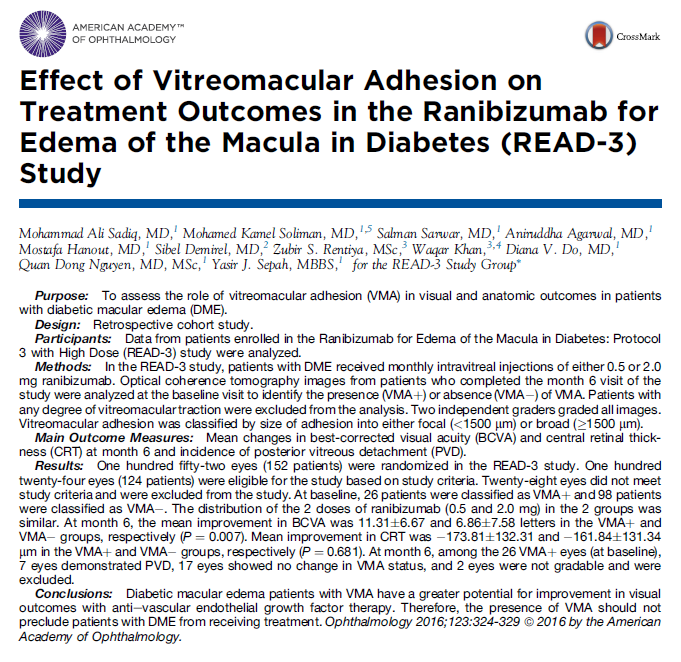 Method:  

for DME, monthly intravitreal injections of either 0.5 or 2.0 mg ranibizumab,

any degree of VMT were excluded

In patients who completed the month 6 visit, the baseline OCT images were analyzed for the presence and size of VMA.
Results: 124 patients were included,

At baseline, 26 patients: VMA+ and
                          98 patients: VMA- 

At month 6: 
Mean improvement in BCVA: 11 and 6 letters in the VMA + and  VMA - groups, respectively (P = 0.007). 
Mean improvement in CRT was 173 and 161 µ in the VMA + and VMA - groups, respectively (P = 0.681).
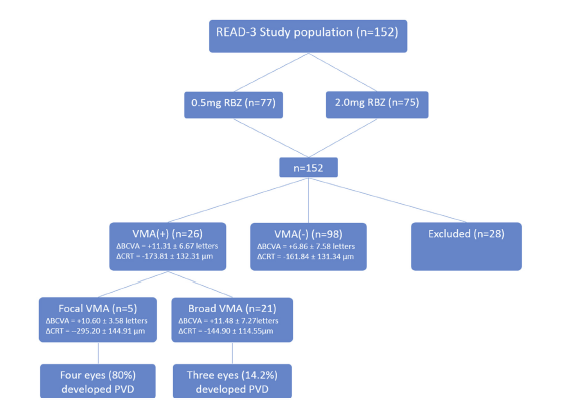 READ- 3: focal vs. broad VMA
Mean change in BCVA: 10.6 ± 3.58 and 11.48 ± 7.27 letters in eyes with focal and broad VMA, respectively (P = 0.80).
 

Mean change in CRT: 295.20 ± 144.91 and 144.90 ± 114.55 µ in eyes with focal and broad VMA, respectively (P = 0.02).
Mean change in BCVA:
10 and 11 letters in eyes with focal and broad VMA, respectively (P = 0.80). 
Mean change in CRT:
295 and 144 µ in eyes with focal and broad VMA, respectively (P = 0.02).
focal VMA is more likely to demonstrate PVD during the disease course and so would show better outcomes than broad VMA. 
broad VMA may require a longer time for the vitreous separation.
the subset of patients with PVD (n = 7) by month 6 demonstrated a higher gain in BCVA (14  letters) and may be responsible for the overall better performance of the VMA + group compared with the VMA - group.
In addition, these eyes had a greater reduction in CRT compared with the 17 eyes in which PVD did not develop (245 vs. 164 µ). 
occurrence of PVD may be beneficial in the natural history of DME.
Diabetic macular edema with VMA shows a greater potential for visual improvement with anti – VEGF.
                                                                    Terao et al. J Ophthalmol 2014;58:139–45.


Therefore, the presence of VMA alone, in the absence of retinal traction, may not adversely affect the treatment outcomes and should not be precluded from receiving treatment.
PVD increases the chance of DME resolution
Hikichi et al.: spontaneous resolution of DME was seen in 55% of eyes in which PVD developed compared with only 25% in those in which it did not.
                                                                                              Ophthalmology 1997;104:473–8.


Nasrallah et al.: there is a statistically significant elationship between PVD and lack of DME. 

                                                            Ophthalmology, vol.95, no. 10, pp. 1335–1339, 1988.
What Mechanisms?
improved transvitreal oxygenation.
Stefansson E. Ocular oxygenation and the treatment of diabetic retinopathy. Surv Ophthalmol 2006;51:364–80.
Removing the nearby growth factor reservoir: increased concentration of growth factor in the premacular hyaloid secondary to increased enzyme-mediated collagen cross-linking in the vitreous. Detachment of the posterior hyaloid in these eyes may remove this reservoir of growth factor from the vicinity of the retina and therefore may lead to improved outcomes of vitrectomy/ PVD.
Stolba U, Binder S, Gruber D, et al. Vitrectomy for persistent diffuse diabetic macular edema. Am J Ophthalmol 2005;140: 295–301.
mean age in the VMA +  group << VMA - group; 

Bressler et al. previously reported that in patients with DME, a younger age at time of treatment may result in favorable visual outcomes.
PVD may be related to a number of factors in the natural course of the disease apart from the mechanical or pharmacologic actions of the drug
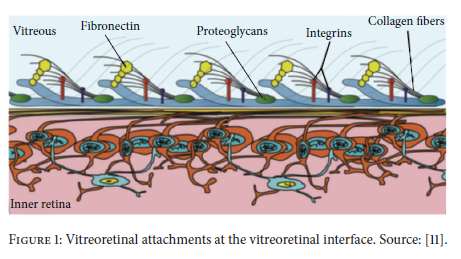 the posterior vitreous is attached to the ILM by collagen along with laminin, fibronectin, and chondroitin.


                                      Barak et al. Journal of Ophthalmology,2012, Article ID 876472.
complete PVD in NPDR >> PDR,
Muqit et al.: SS OCT shows VMT and VMA in  PDR, confirming a higher incidence of complete PVD in patients with NPDR versus PDR,

                                                                                        BJO, vol. 98, no. 7, 994–997, 2014.
Gandorfer et al.: in diffuse DME: prominent premacular cortical vitreous covering the ILM + fibroblasts + astrocytes embedded in vitreous collagen in single or multilayers 
                            
                                                                                 AJO, vol. 139, no. 4, pp. 638–652, 2005.
vitrectomy for diabetic retinopathy: 
↑↑ NVI                        Rice et al. Am J Ophthalmol. 1983;95:1—11 
↓↓ Retinal neovascularization,
                                                        Blankenship et al., Ophthalmology.1985;92:503—6
↓↓DME,
                                                                              Laidlaw. Eye (Lond). 2008;22:1337—41
VMT in AMD
Frequent development of CNV at the sites of VMT
VMT by stretching of retinal cells may trigger release of VEGF. 

VMT contributes to VEGF release either directly or indirectly via contributing to retinal hypoxia.

    Stefansson E. Physiology of vitreous surgery. Graefes Arch Clin Exp Ophthalmol. 2009;247(2):147-163.
flattening of the PED following vitrectomy suggests that vertical traction on the RPE cells may be implicated in the pathogenic pathway of AMD.

                                   Gross-Jendroska et al. Aust NZ J Ophthalmol. 1998;26(4):311-317.
In wet neovascular AMD with concomitant VMA, At 12 months’ follow-up, microplasmin did not show significant clinical difference versus sham in reducing the frequency of anti-VEGF injections and improving visual acuity or average macular thickness.

                                                         
                                                            Novack et al. Ophthalmology. 2015;122(4):796-802.
VMT in RVO
complete PVD is protective in 
ischemic CRVO by ↓ the likelihood of  NVD/ NVE,
non-ischemic CRVO by↓ ME. central retinal
                                                                            Hikichi et al., Retina. 1995;15:29—33


Similar results have been reported with BRVO.
 
                                                Takahashi et al. Ophthalmic Surg Lasers. 1997;28:294--9
During vitrectomyInduction of PVD and complete removal of PVC has been associated with improved visual acuity and reduced retinal thickness in patients with RVO

                                     Uemura et al. Ophthalmic Surg Lasers Imaging. 2009;40(1):6-12.
In ME due to CRVO treated with intravitreal tPA demonstrated PVD in 76% eyes:
↑↑BCVA correlated with PVD induction,
↓↓macular thickness 
suggesting the useful role of vitreolytic agents in RVO

                                                                              Murakami et al. Retina. 2007;27(8):1031-1037.

Surgical vitrectomy can reduce the macular edema associated with RVO.
                                                                              Kumagai et al. Retina. 2007;27:49--54
VMT And 
Pigment Epithelial Detachment
Rarely PED could be associated with VMT.
     
                                                            Georgalas et al., Int Ophthalmol. 2009;29(5):431-3.
Foveomacular retinoschisis

                                                               Duker et al. Ophthalmology 2013;120:2611–2619.
symptomatic dynamic vmt induced by near-vision,
  
                                               Griffin et al., RETINAL CASES & BRIEF REPORTS 0:1–3, 2015
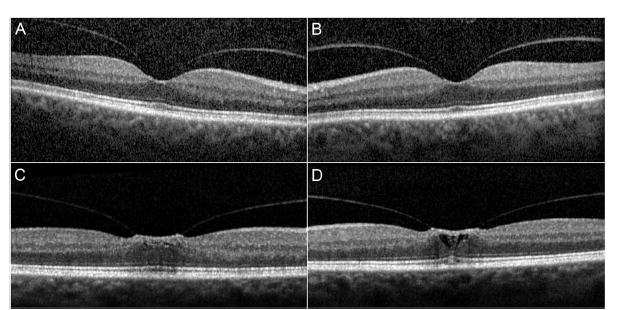 VMA
63 y-o m, complaining of metamorphopsia,after 15 minutes of near working, relieved after 15- 30 relaxation. dynamic VMT  after approximately 15 minutes of induced nearvision with formation of cystic spaces in the left eye.